User experience (UX) research at Birkbeck Library
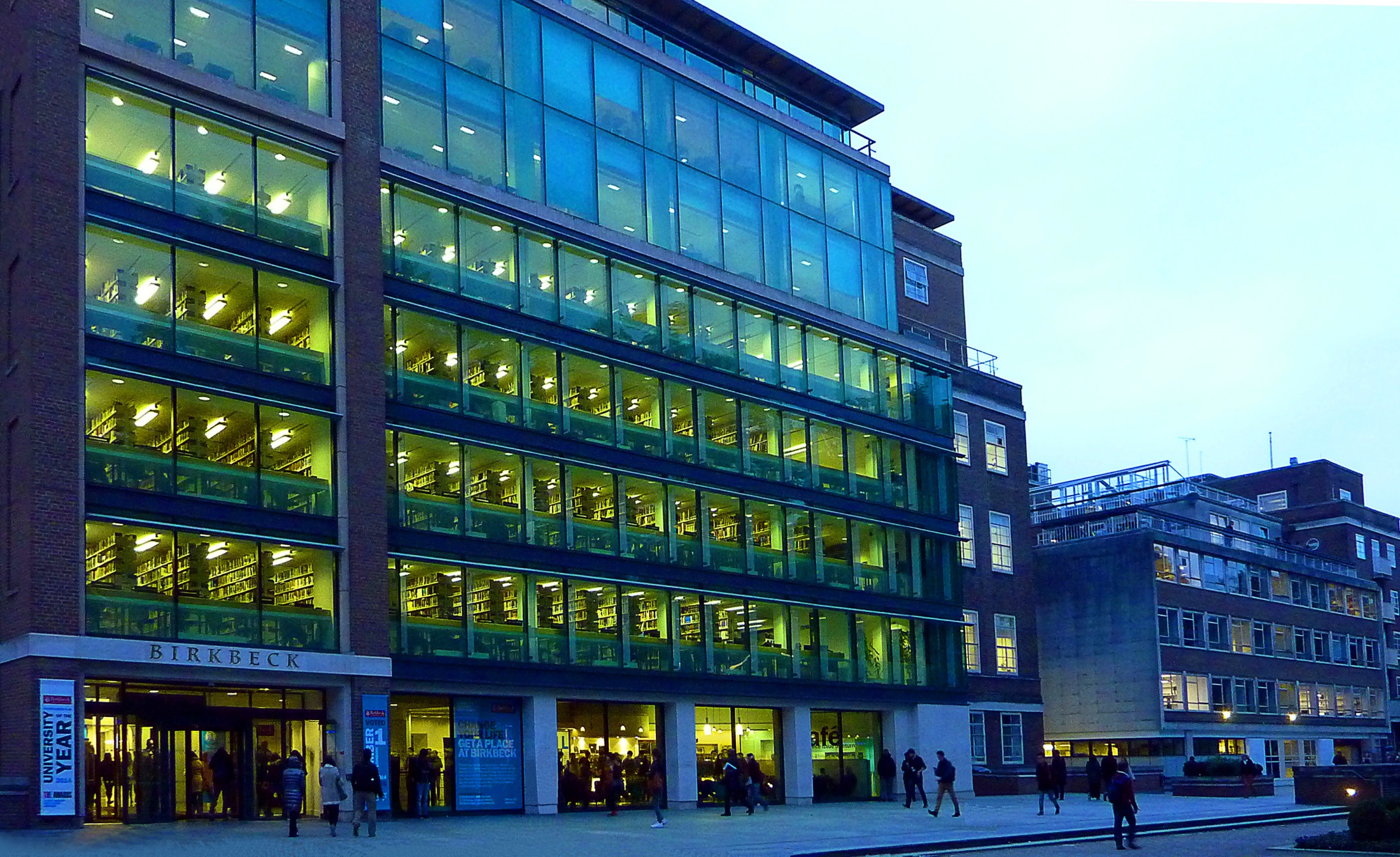 Motivations for doing the project
Growing body of evidence in LIS of the effectiveness of using these methods.
To involve our users to help in develop space and services.
To avoid survey fatigue by using different methods.
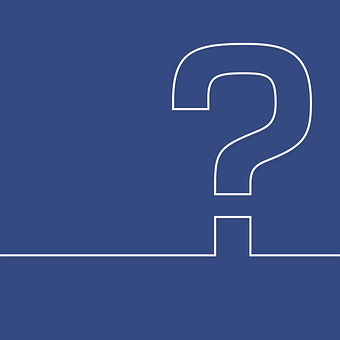 [Speaker Notes: Other university libraries are using these qualitative methods; York, Huddersfield, Cambridge, Royal Holloway…
Uxlibs conference started 2015 in the UK. Andy Priestner at Cambridge, Matt Borg at Proquest (formerly Sheffield Hallam) lead on this.
Examples from the USA in the Ethnographic Research in Illinois Academic Libraries (ERIAL) project.
Other examples in the suggested bibliography if you want to know more. 

Existing methods are mostly quantitative; surveys, NSS, etc. 
These methods will add to and complement those.]
Alumni fund bid success
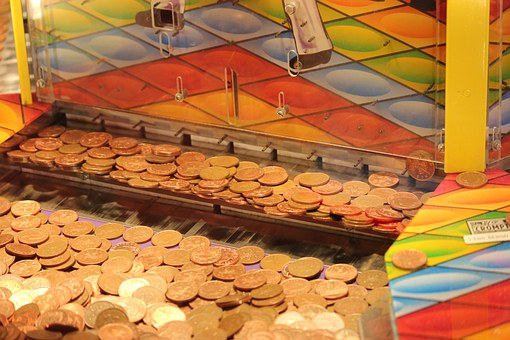 [Speaker Notes: We aim to get a more meaningful insight into the behaviour of our users in the library by using qualitative research methods so that we can develop our space and services more effectively. User centred approaches.]
UX in a library context…
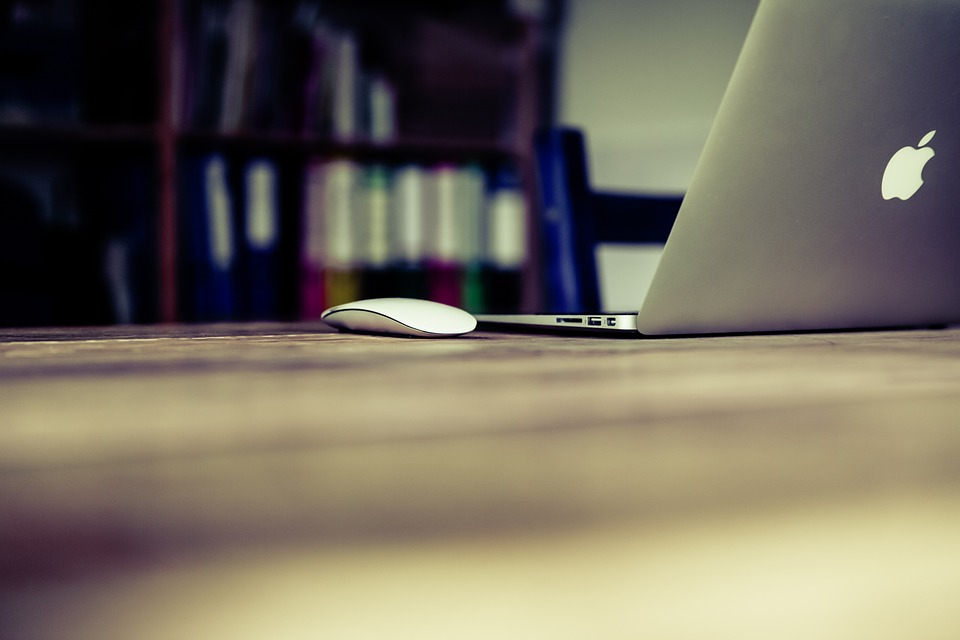 Originally ‘UX’ focused on design and usability testing of a website or software. 

This  has now broadened out and can be applied to space and services as well.
[Speaker Notes: This comes from Andy Priestner in CILIP update from May 2015.]
Ethnography defined…
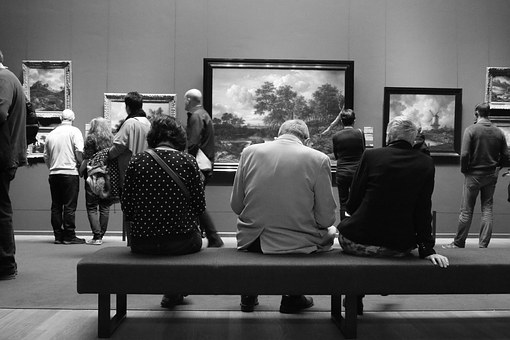 Ethnography is simply a way of studying cultures through observation, participation and other qualitative techniques with a view to better understanding the subject’s point of view and experience of the world.
[Speaker Notes: Andy Priestner again…
Donna Lanclos all that crew.
We make assumptions, informed assumptions on what we think the students need/want, but do we really know?]
Activities
[Speaker Notes: We employed students to facilitate these activities, with the exception of the focus group, which were facilitated by library staff.
For us it was important to get student involvement from the start.]
Training
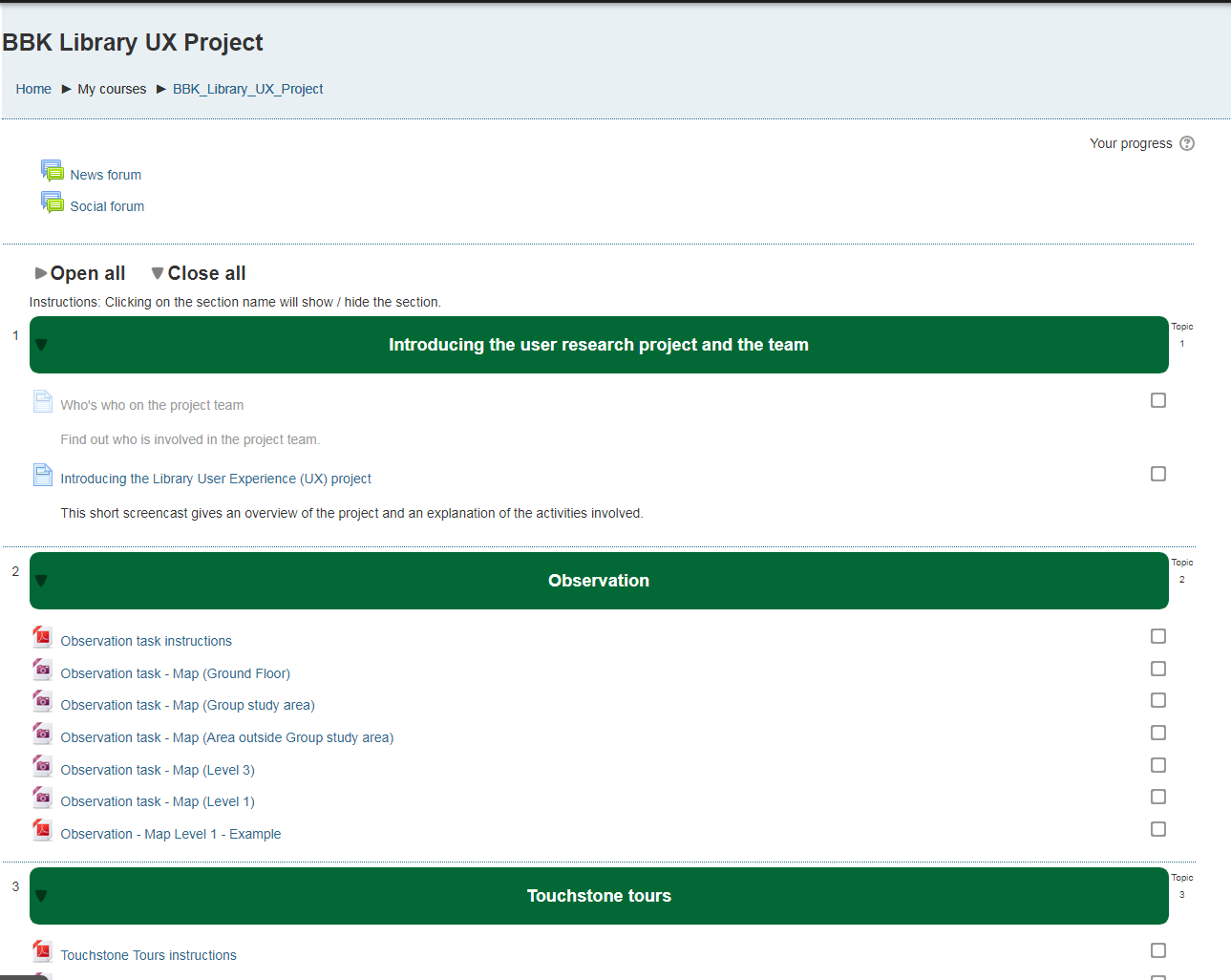 [Speaker Notes: We used Moodle for the materials to support the face to face training we did with the students facilitating the activities.]
Observation
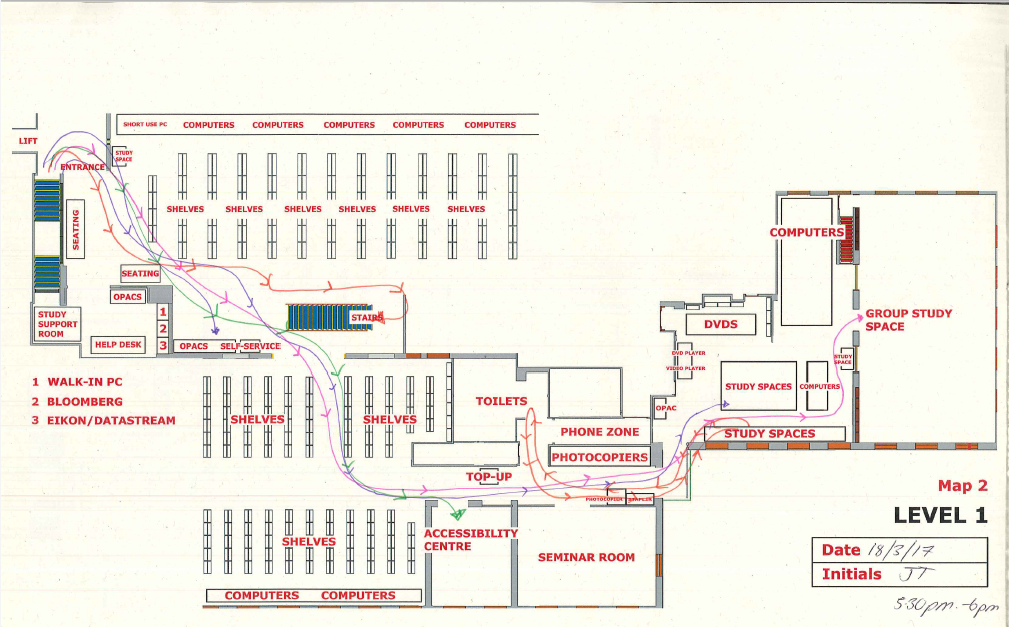 [Speaker Notes: Look to see how users move through and use the library space. Record their movements.

Where do they go?
How to they get there?
What do they use?
What do they ignore?]
Cognitive mapping
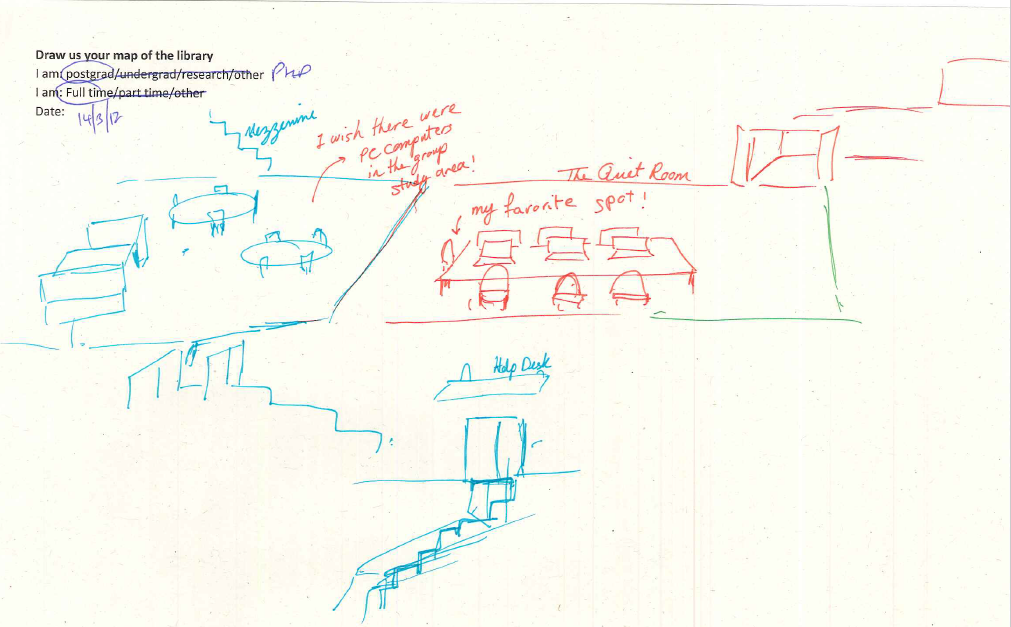 [Speaker Notes: Ask people to draw their map of the library in 6 minutes, changing colour of pen every 2 minutes.]
Touchstone tours
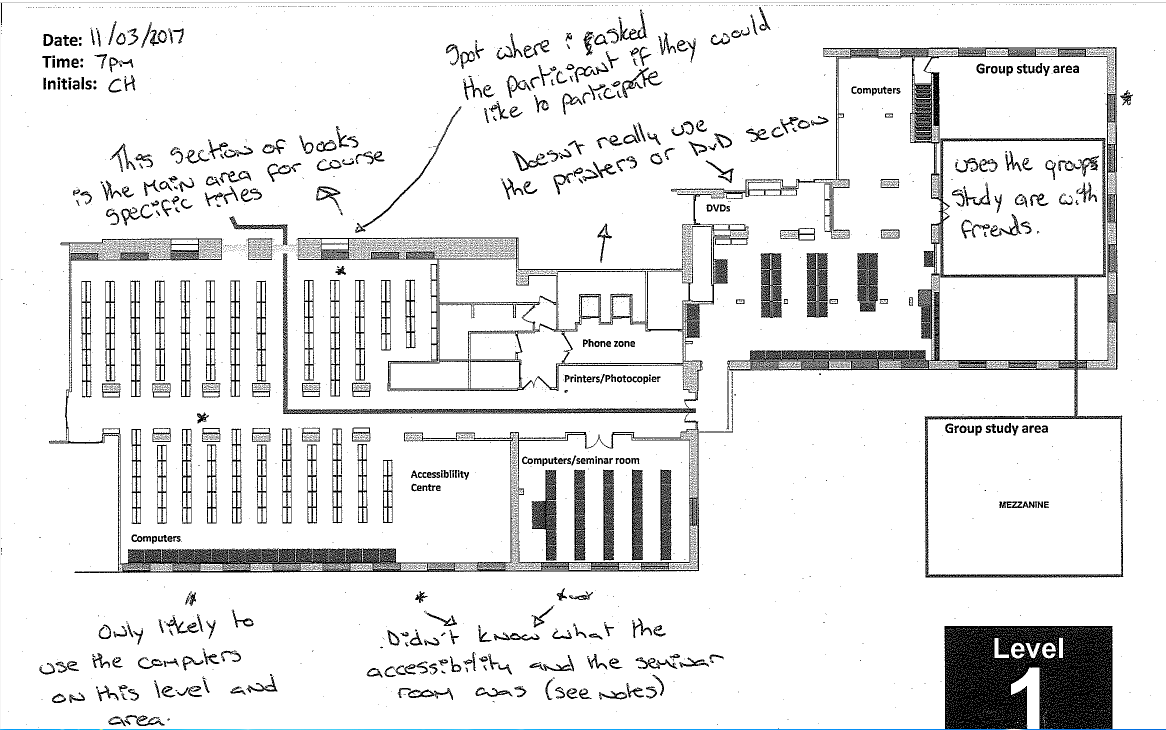 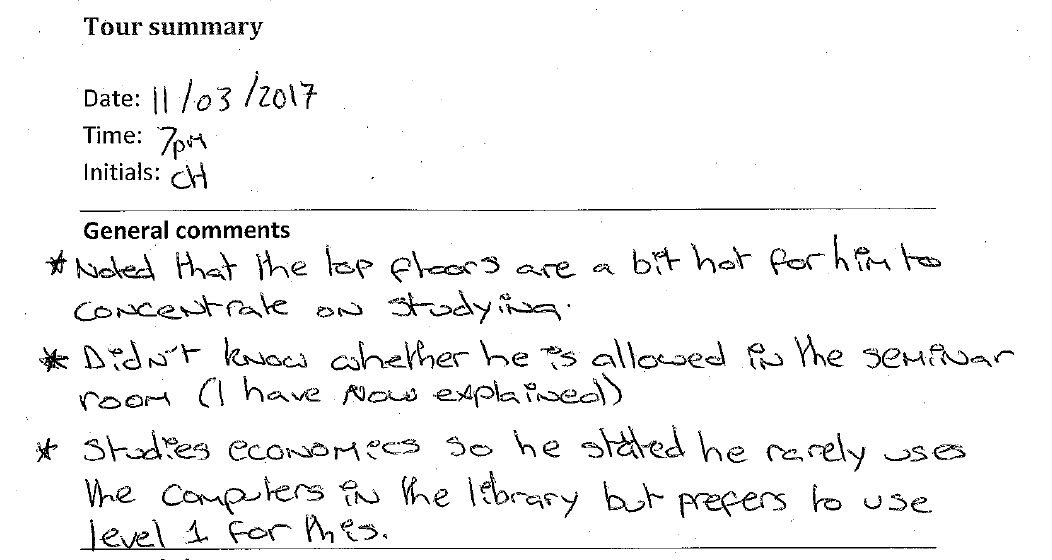 [Speaker Notes: Ask the user to take you on a tour of the library, rather than you taking them. Record what they say.]
Focus group
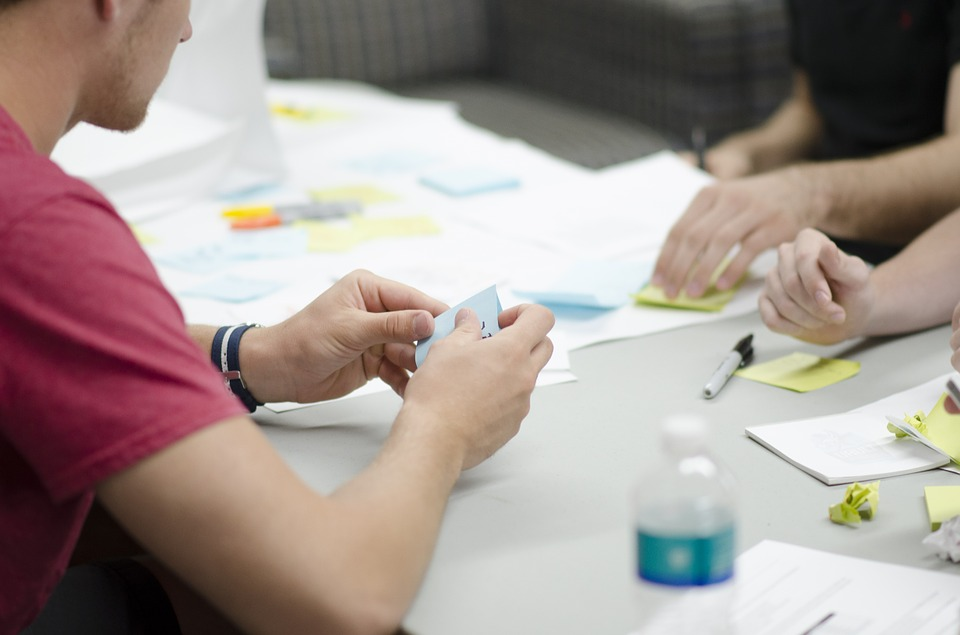 [Speaker Notes: 4 focus groups, 2 hours per focus group
Tuesday 
Thursday 
Sunday]
Completed Activities
[Speaker Notes: By the end of March Team Birkbeck-ers and Library staff had carried out these activities with students.]
Data Analysis
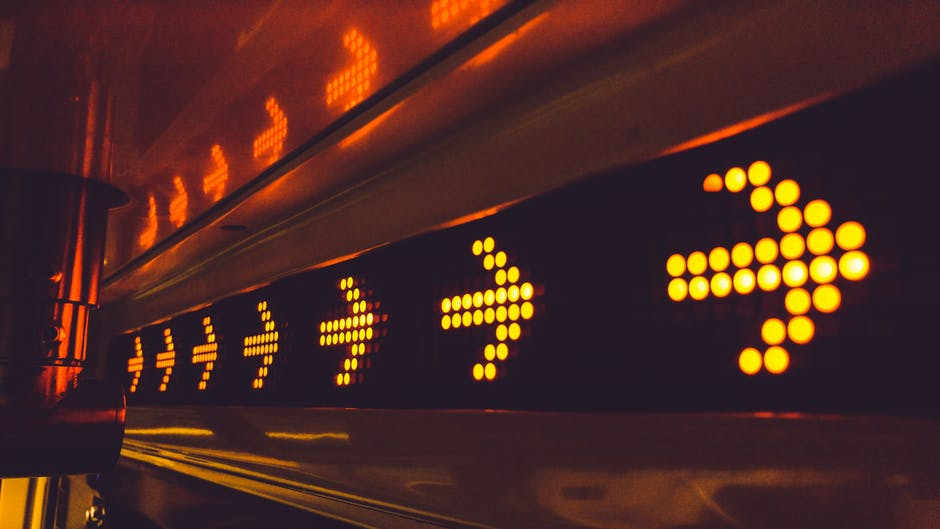 [Speaker Notes: Time consuming!
Used a grounded theory approach
Colleague built a database for us
Existing understanding staff activity
Allocating analysis tasks – we each took an activity]
Pre-understanding activity
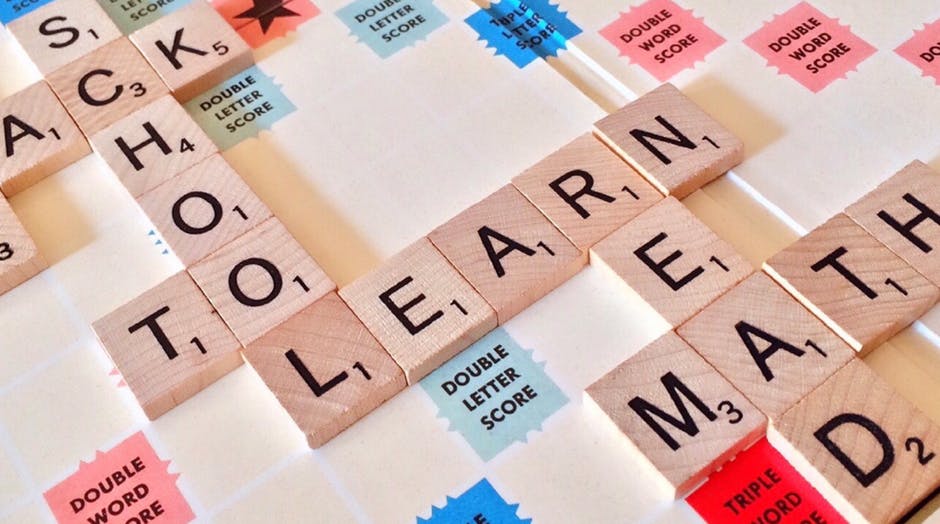 [Speaker Notes: Cross section of library staff 
Undertook the same activities from the point of view of a student]
Coding the data/allocating themes and sub themes
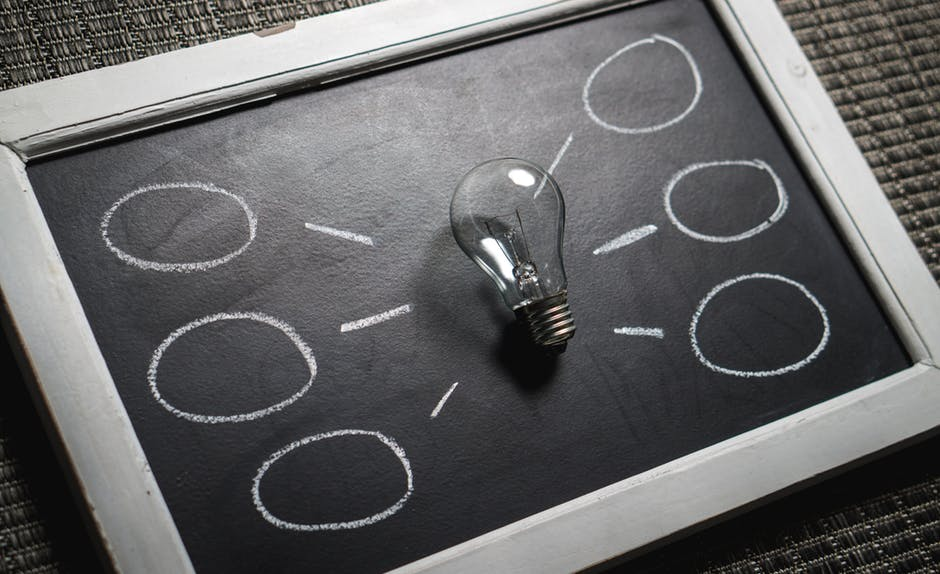 [Speaker Notes: General approach to this/individual approach? Wanted to give the freedom to individuals to code according to their impressions, but now trying to get more generic groups for searchability. 
Dependent on activity? Some more quantitative than qualitative]
Emerging themes
[Speaker Notes: The four broad theme and a bit about sub themes?

Would be good to talk about the ‘how’ as well (different slide?) – ie some of the codes that emerged which weren’t themes, particularly in Noemi’s work on the focus groups.]
The database
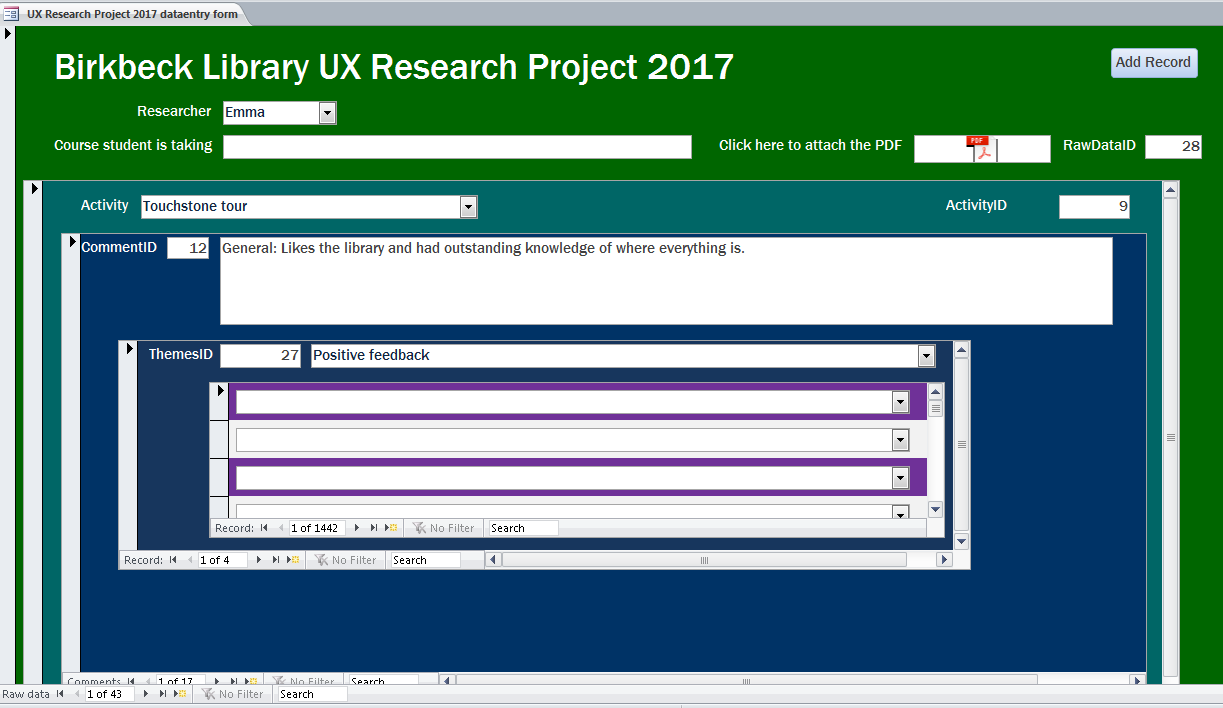 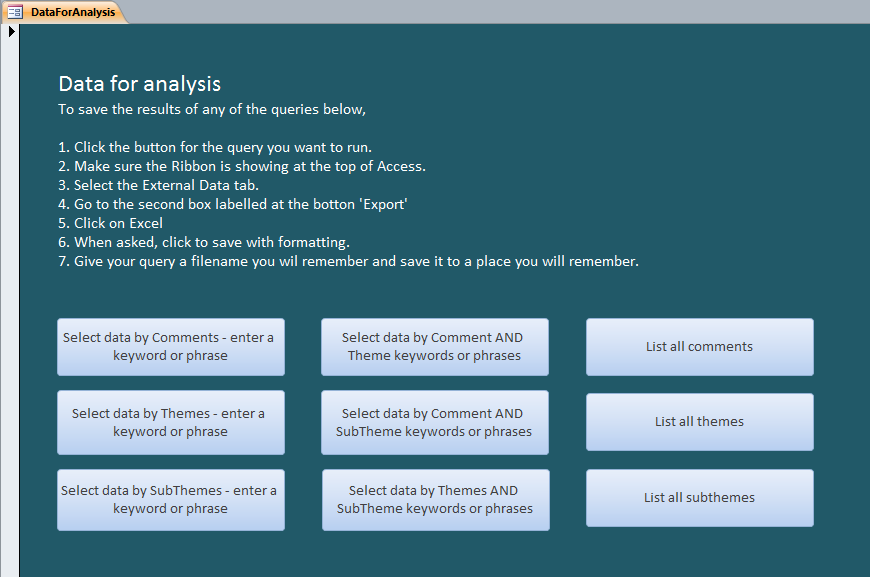 [Speaker Notes: Screenshot one shows the data entry screen
Screenshot two shows the report running options]
Challenges
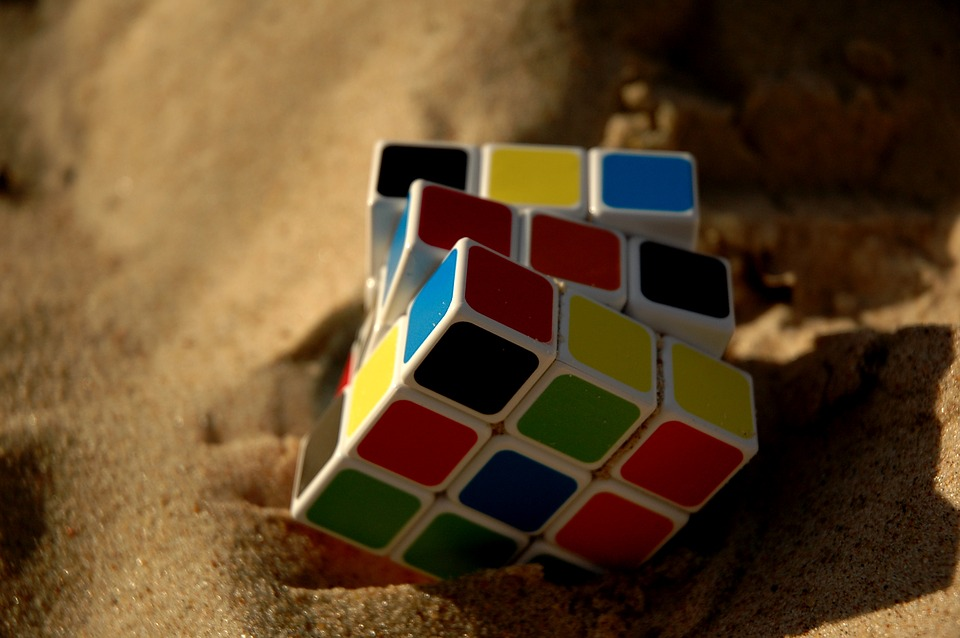 [Speaker Notes: Anything in particular?
Learning about different qualitative approaches
Thinking about and deciding on themes That this was a bit structured but a bit organic at the same time
Time challenges of doing this on top of our day jobs 
Different approaches taken by different team Birkbeck students (eg with cognitive maps) making comparison harder
Data being so variable, and considering which kinds of data are useful.]
Data day
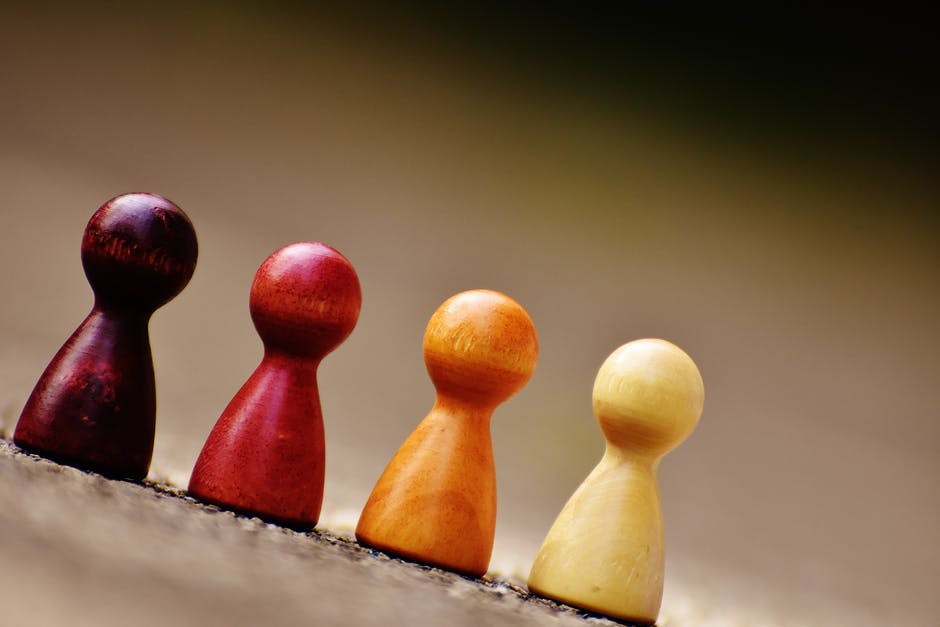 [Speaker Notes: Broad ranging discussion, plenty of time 
Sharpened our view and lead into the writing]
Research outcomes
Images
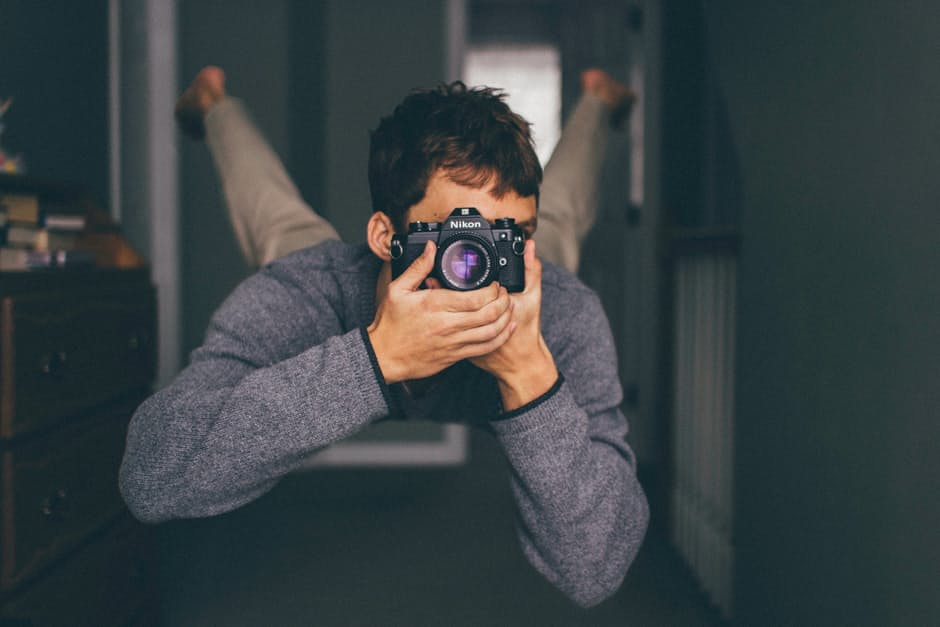 Images came from either pexels.com, pixaby.com and are CC0. 
Or they are ones we took 